Společnost a ekonomika
Marie Bučková, referát
Německo jako hegemon fiskální a měnové politiky v kontextu dluhové krize eurozóny
Členění
1. Krize eurozóny
2. Hledání řešení krize
3. Role Německa při řešení krize
1. Krize eurozóny
Pravidla eurozóny
Pakt stability a růstu
Sbližovací kritéria
Zásada neposkytnutí pomoci (no bail-out)
Definitivní pravomoc - členské státy
2010 krize, rozvolnění pravidel
Nedostatek - společná měnová politika bez hospodářské unie, zanedbání sbližovacích kritérií
Původní záměr - dojde ke konvergenci členských ekonomik
V skutečnosti - zvýrazňování odlišností ekonomik
Umožnění rozpočtové bezstarostnosti
Podzim 2010 - vyšlo najevo, že Řecko falšovalo své ekonomické statistiky
2. Hledání řešení krize
Nárůst dluhů
Prolomení klauzule "no bail-out" - dočasný záchranný mechanismus a stálý mechanismus ESM – European Stability Mechanism
Tříletý záchranný balíček
Dočasný mechanismus EFSF – European Financial Stability Facility
EFSM - European Financial Stabilisation Mechanism
Příspěvek Mezinárodního měnového fondu
Evropská centrální bank (ECB) - dvouletý Program na nákup dluhopisů
Eurozóna v číslech, autor Spiegel Online, Eurostat, E15
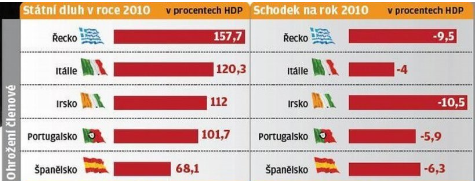 2. Hledání řešení krize
Pochybnosti ohledně fungování stabilizačního systému
Fiskální úspory nevyřeší strukturální problémy
"lití vody do cedníku"
Motivace zodpovědně hospodařit
Řešení - ESM
Revize Smlouvy o EU
Odmítnutí vzniku transferové unie - řešení rozpočtové disciplinovanosti
Řešení - tzv. fiskální pakt (Smlouva o stabilitě, koordinaci a správě v hospodářské a měnové unii)
Dluhová brzda – hranice schodku státního rozpočtu 0,5 % HDP, státy s dluhem přes 60 % HDP povinnost snižovat výši zadlužení nejméně o 5 % ročně
V Německu přezkum Spolkovým ústavním soudem
3. Role Německa při řešení krize
Německo - během krize "hegemon proti své vůli"
Obtížně akceptovatelná pozice
Nutnost koordinovat postup s Francií; odlišné názory na řešení krize
FR - hospodářská vláda EU ; DE – proti posílení koordinace v eurozóně
Německo - aktivita k záchraně eura jako zásadního projektu EU
Role SRN klíčová
Materiální dominance + normativní pohled
Květen 2010 - vyjednání půjčky pro Řecko, největší podíl Německo
Eurozóna v číslech, autor Spiegel Online, Eurostat, E15
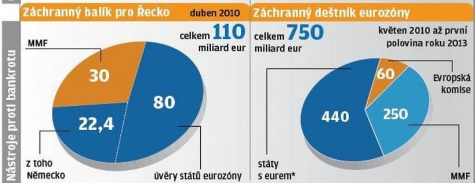 Kroky ECB - německý souhlas až na nákupy dluhopisů, rezignace německého zástupce Axel Webera
 Německo chtělo, aby ECB fungovala podle vzoru Spolkové banky
3. Role Německa při řešení krize
2009 - zavedení tzv. dluhové brzdy (Schuldenbremse)
2010 - schválení úsporného balíčku (Sparpakett)
Export německého modelu (Modell Deutschland) - pravidel na záchranu eurozóny
Oslabení německé dominance - reaktivní postup vlády, malé kroky
Krize jako šance na změnu fungování eurozóny a EU jako celku
Hlavní slovo - spolková kancléřka
Cíl - udržení společné evropské měny, důvody ekonomické a politické
Udržení konkurenceschopnosti Německa
Politická stabilita v Evropě
Závěr
Postavení Německa – přiblížení postavení hegemona v eurozóně i EU, , i když nedobrovolně a neochotně (donucení okolnostmi)
Krizový management a krizová prevence do budoucna
Německo – vnitrostátní tlaky (Spolkový ústavní soud a Spolková banka), kooperace s FR, zachování evropského charakteru politiky
Kroky Merkelové - nejdominantnější prosazování německých zájmů v historickém srovnání německých kancléřů
Zdroje
"Berlín nechce, aby se z eurozóny stala "transferová unie"," Euroskop.cz, 4. prosince, 2010, https://www.euroskop.cz/8959/17910/clanek/berlin-nechce-aby-se-z-eurozony-stala-transferova-unie/ (ověřeno 21. prosince 2018).
"Euro používá 19 z 28 členských zemí EU," FXstreet, Forexové analýzy a zprávy, 1. ledna, 2017, http://www.fxstreet.cz/euro-pouziva-19-z-28-clenskych-zemi-eu.html (ověřeno 21. prosince 2018).
"Historie eurozóny", Euroskop.cz, https://www.euroskop.cz/319/sekce/historie-eurozony/ (ověřeno 21. prosince 2018).
"Lídři zemí EU schválili stabilizační mechanismus pro eurozónu," MZV, Stálé zastoupení České republiky při Evropské unii, 20. prosince, 2010, http://www.mzv.cz/representation_brussels/cz/evropska_unie/jak_na_krizi/-zastupitelske_urady-representation_brussels-publish-cz-evropska_unie-jak_na_krizi-lidri_zemi_eu_schvalili_stabilizacni.html (ověřeno 21. prosince 2018).
"Transferová unie se přiblížila na dosah. Našlápnuto měla dávno," E15, 16.srpna, 2011, http://zpravy.e15.cz/zahranicni/ekonomika/transferova-unie-se-priblizila-na-dosah-nasplanuto-mela-davno-691054 (ověřeno 21. prosince 2018).
"Záchranný fond ESM může začít fungovat. Ústavní soud ho Německu povolil," Ekonomika.idnes, 12. září, 2012, https://ekonomika.idnes.cz/zachranny-fond-zacne-fungoval-ustavni-soud-ho-nemecku-povolil-pbw-/eko_euro.aspx?c=A120912_102450_eko_euro_neh (ověřeno 21. prosince 2018).
"Záchranný fond ESM. V EU začal platit fiskální pakt, zatím se týká 15 zemí," Euractiv.cz, 2. ledna, 2013, http://euractiv.cz/clanky/ekonomika-a-euro/v-eu-zacal-platit-fiskalni-pakt-zatim-se-tyka-15-zemi-010506/ (ověřeno 21. prosince 2018).
Zdroje
Bierling, Stefan. Die Außenpolitik der Bundesrepublik Deutschland. Normen, Akteure, Entscheidungen. München: Oldenbourg, 2005. 
Enderlein, Henrik, Gnath, Katharina a Jörg Haas. "Deutschland und die Stabilität der Wirtschafts- und Währungsunion," in Handbuch zur Deutschen Europapolitik, ed. Katrin Böttger, Matthias Jopp. Baden Baden: Nomos, 2016.
Handl, Vladimír. "Rámce zahraniční politiky a rolí sjednoceného Německa" in Německo v čele Evropy? SRN jako civilní mocnost a hegemon eurozóny, ed. Vladimír Handl. Praha: Ústav mezinárodních vztahů, 2011.
Marie Bydžovská, "Až se zvedne mlha," Euroskop.cz, 18. května, 2010, https://www.euroskop.cz/9008/16376/clanek/az-se-zvedne-mlha/ (ověřeno 21. prosince 2018).
Marie Bydžovská, "Kořeny a průběh krize eurozóny", Euroskop.cz, https://www.euroskop.cz/9026/sekce/koreny-a-prubeh-krize-eurozony/ (ověřeno 21. prosince 2018). 
Mojmír Hampl, "Evropská měnová integrace a postavení jejího bývalého hegemona", Politická ekonomie, červen, 2012, https://www.cnb.cz/miranda2/export/sites/www.cnb.cz/cs/verejnost/pro_media/clanky_rozhovory/media_2012/cl_12_1212_hampl_politicka_ekonomie.pdf (ověřeno 21. prosince 2018).
Simon Bulmer, William E. Paterson, "Germany as the EU´s reluctant hegemon? Of economic strength and political constraints," Journal of European Public Policy, 7.srpna, 2013, https://doi.org/10.1080/13501763.2013.822824 (ověřeno 21. prosince 2018).
Vladimír Handl, "Německo: nedobrovolný hegemon eurozóny", Zahraničná politika, 14. září, 2013, http://zahranicnapolitika.dennikn.sk/nemecko-nedobrovolny-hegemon-eurozony/ (ověřeno 21. prosince 2018).